Projet Cosmos à l’école
Présentation et bilan, Alexandre Winger
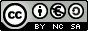 Alexandre Winger, Lycée du Mont Blanc
1
Présentation
Géographique
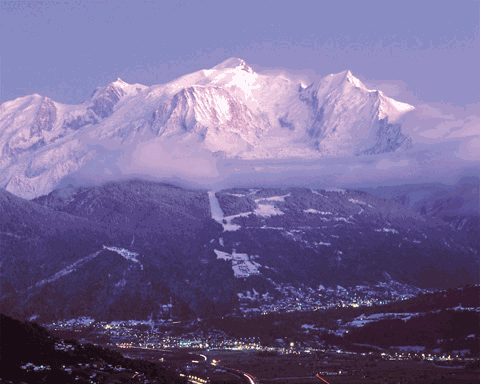 Alexandre Winger, Lycée du Mont Blanc
2
Présentation
Géographique
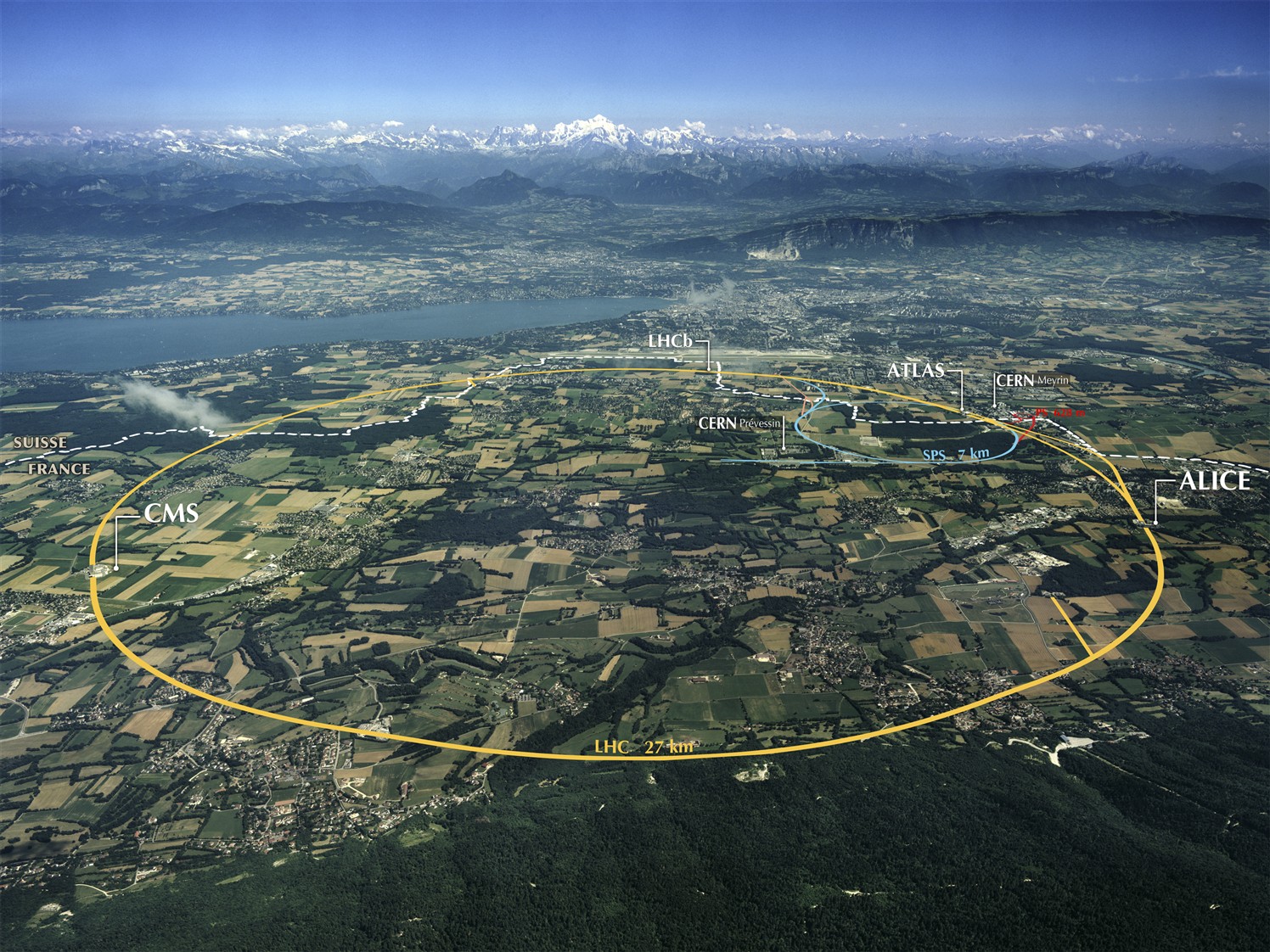 Alexandre Winger, Lycée du Mont Blanc
3
Présentation
Le projet initial
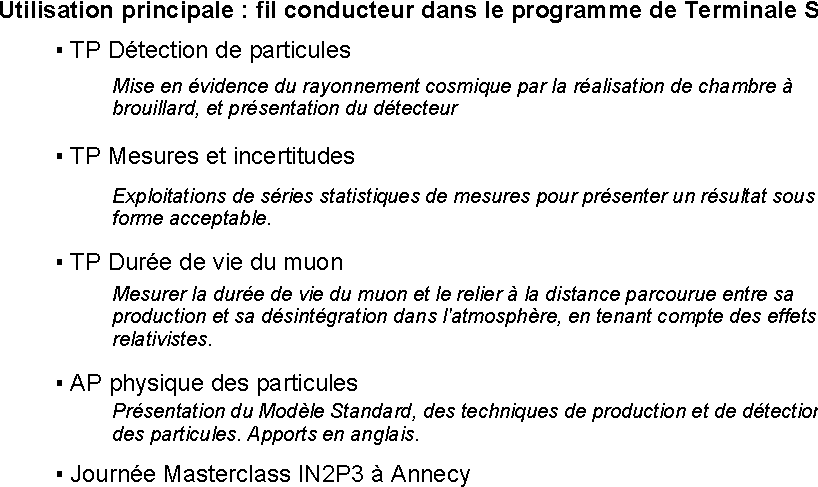 Alexandre Winger, Lycée du Mont Blanc
4
Les activités
Mesures et incertitudes statistiques
Objectifs:
Présenter historiquement le phénomène du rayonnement cosmique 
et les problématiques liées à sa détection;
Présenter le cosmodétecteur;
Alexandre Winger, Lycée du Mont Blanc
5
Les activités
Mesures et incertitudes statistiques
Déroulement:
Chaque groupe fait une mesure.
On obtient une liste de 10 valeurs : {9 ;12 ;24 ;30 ;11 ;17 ;19 ;15 ;27 ;17}
Ca fluctue beaucoup!
Comment présenter un résultat?
Moyenne
Ecart-type
Alexandre Winger, Lycée du Mont Blanc
6
Les activités
Mesures et incertitudes statistiques
Mais à quelle question avons-nous répondu?
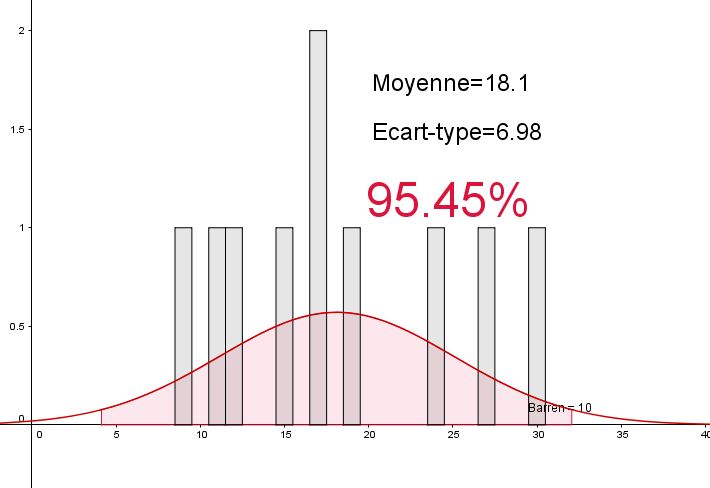 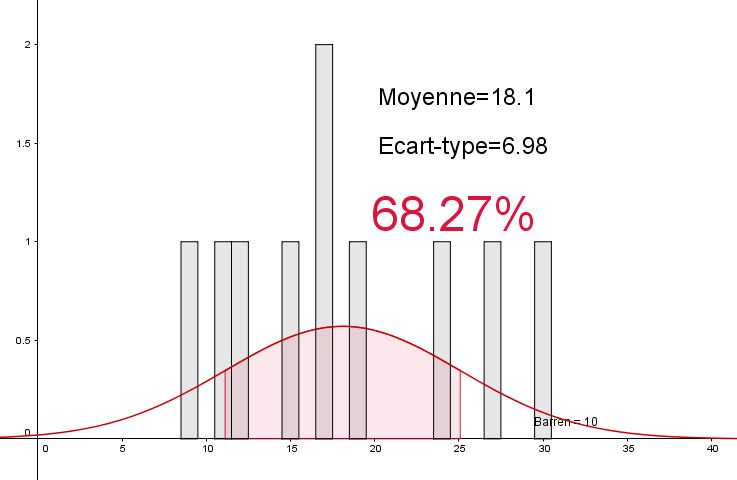 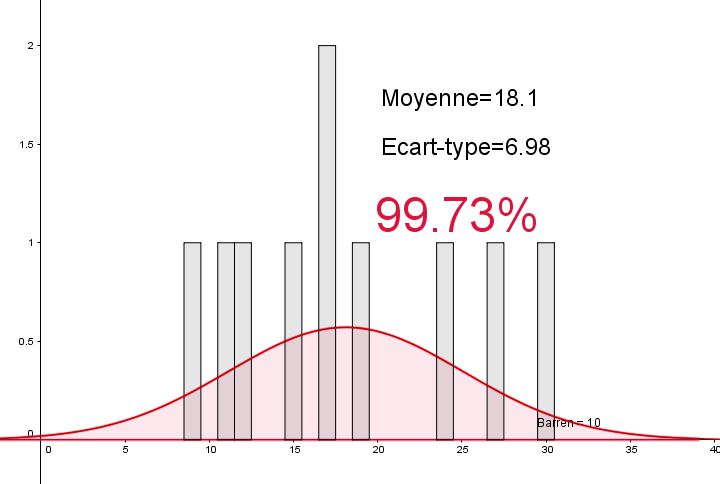 Alexandre Winger, Lycée du Mont Blanc
7
Les activités
Mesures et incertitudes statistiques
Remarque: le modèle en cloche est-il pertinent? Si oui, à partir de combien de mesures?
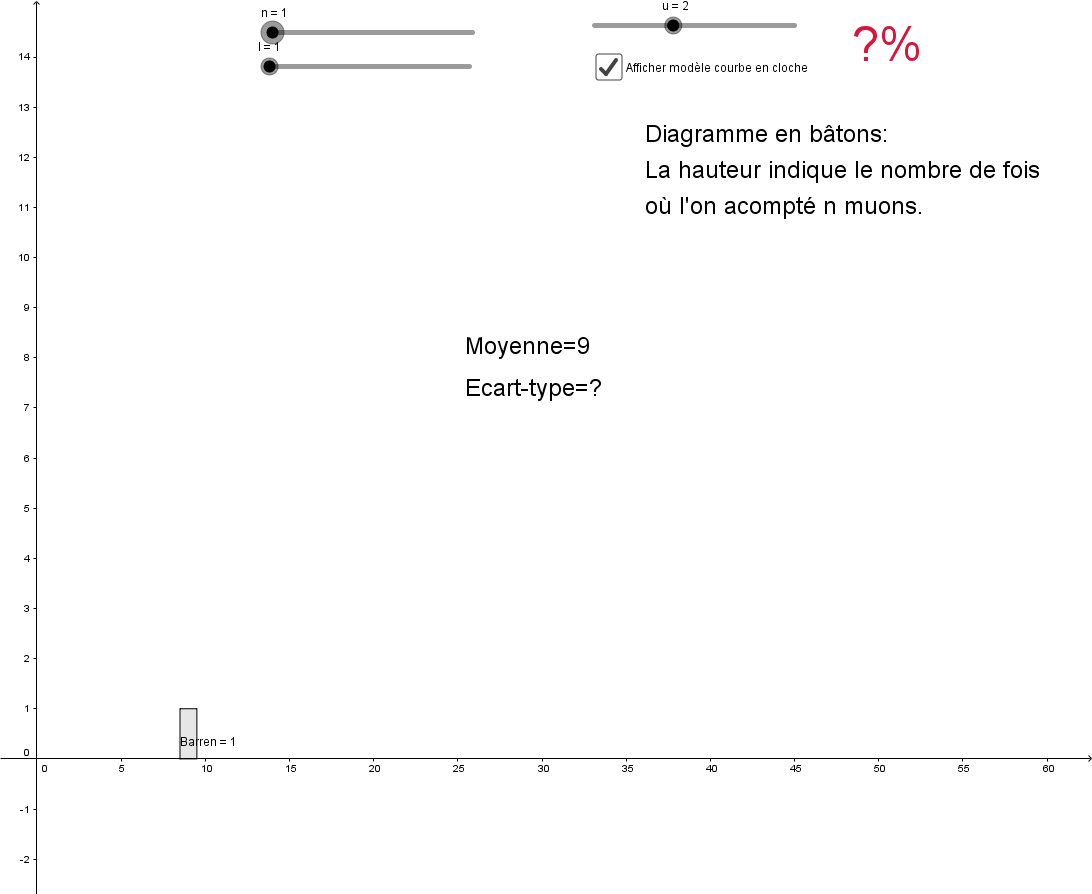 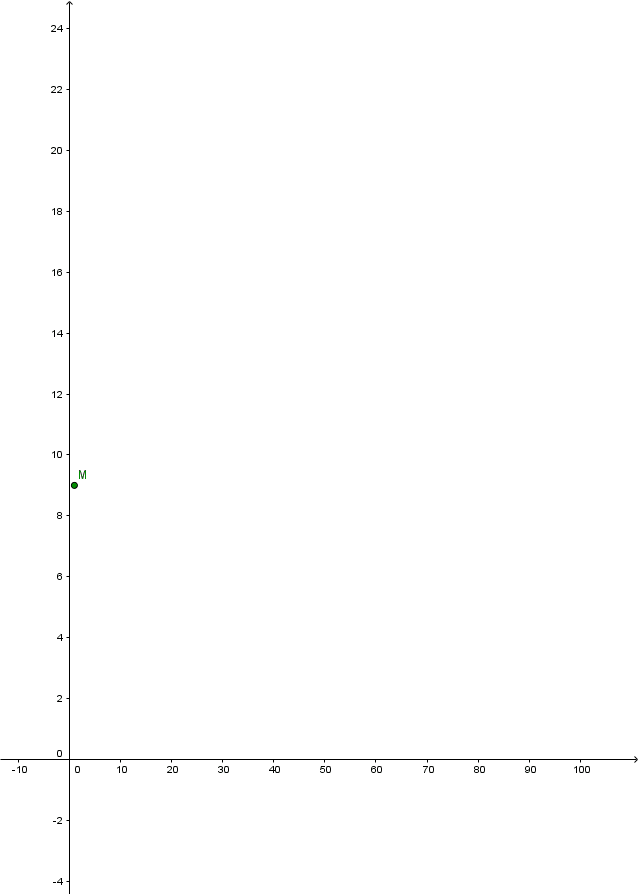 Alexandre Winger, Lycée du Mont Blanc
8
Les activités
Mesures et incertitudes statistiques
Déroulement:
Chaque groupe traite ensuite une série parmi les 10 différentes:
Alexandre Winger, Lycée du Mont Blanc
9
Les activités
Mesures et incertitudes statistiques
Résultats:
Constat: 
les valeurs moyennes sont dispersées…
…mais moins que les valeurs individuelles!
Problème: c’est très coûteux en mesures.
Alexandre Winger, Lycée du Mont Blanc
10
Les activités
Mesures et incertitudes statistiques
Conclusion:
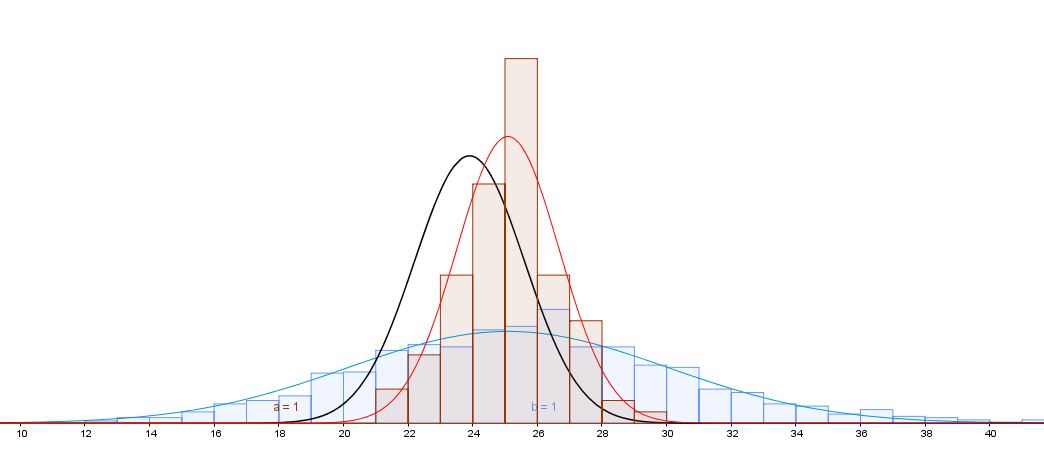 Distribution expérimentale
(en rouge)
Modèle mathématique
(en noir)
Distribution des valeurs individuelles
(en bleu)
Alexandre Winger, Lycée du Mont Blanc
11
Les activités
Radioactivité du granite (en DM)
Objectifs: 
illustrer la nécessité du recours à l’analyse statistique
 pour répondre à des questions scientifiques.
Faire découvrir les problématiques signal vs bruit de fond
Comptage raquette avec le granite dessus
(en bleu)
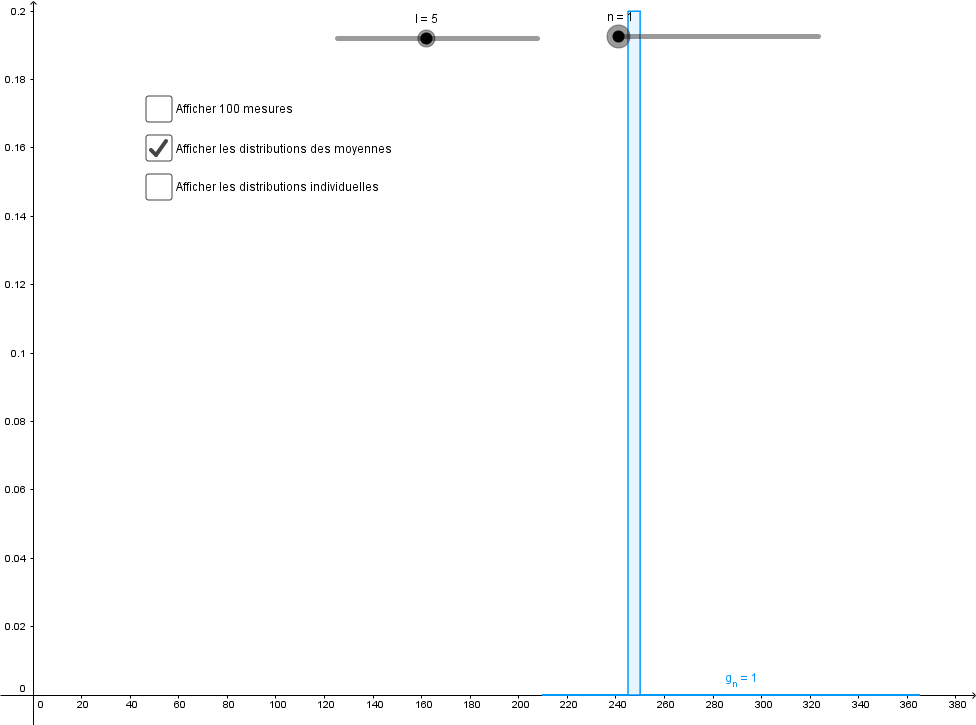 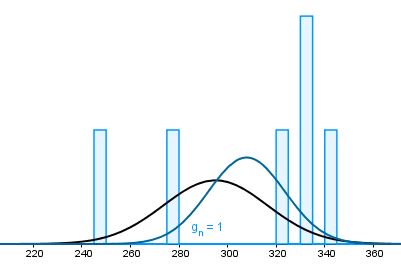 Bruit de fond mesuré par une raquette
(en noir)
Alexandre Winger, Lycée du Mont Blanc
12
Les activités
Exercice: temps de vie du muon 
et relativité restreinte
Objectifs: 
Comprendre le principe de la mesure du temps de vie;
Donner une preuve expérimentale de la dilatation des durées.
Alexandre Winger, Lycée du Mont Blanc
13
Les activités
Exercice: temps de vie du muon 
et relativité restreinte
Expérience de Frisch et Smith (1963)
Altitude
Mont Washington
1912 m
On prévoit 31 muons/h.
Cambridge
Pb: la mesure donne 408 muons/h!
3 m
Alexandre Winger, Lycée du Mont Blanc
14
Les activités
Exercice: temps de vie du muon 
et relativité restreinte
Expérience de Frisch et Smith (1963)
Altitude
Mont Washington
1912 m
Cambridge
C’est une validation expérimentale 
de la dilatation des durées!
3 m
N(t)=408 muons/h
Alexandre Winger, Lycée du Mont Blanc
15
Les activités
Journée de Masterclass IN2P3 Annecy
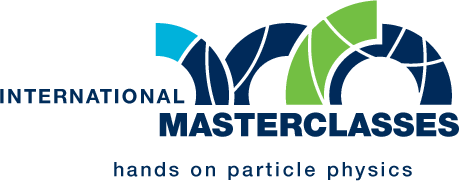 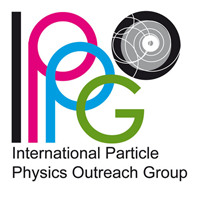 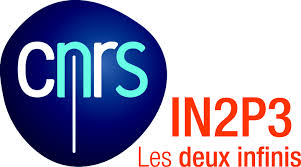 Alexandre Winger, Lycée du Mont Blanc
16